ชื่อเรื่อง ตะเกียงจากกระป๋อง
ผู้จัดทำ
1.ด.ช.นิติธร        เภชัยภูมิ ม.3/4 เลขที่1
2.ด.ช.ภาณุวิชญ์ คงสุริยา ม.3/4 เลขที่2
3.ด.ช.รัฐพงศ์       ขำสถิต ม.3/4 เลขที่14
4.ด.ช.ธีระภาพ       ศุขจันทร์ ม.3/4 เลขที่16
  เสนอ
คุณครูศุภกานต์ เถกิงผล
ภาคเรียนที่1  ปีการศึกษา2562
โรงเรียนสตรีอ่างทอง
สำนักงานเขตพื้นที่การศึกษามัธยมศึกษา เขต 5
บทที่1 บทนำ
แนวคิดที่มา และความสำคัญในชีวิตประจำวัน
 เราจะเห็นเว่าชุมชนบ้านเมืองของเรา ปัจจุบันนี้ผู้คนส่วนใหญ่หันมาดื่ม เครื่องดื่ม กาแฟกระป๋อง เป็นประจำหลังจากดื่มเสร็จแล้ว คุณค่าของกระป๋องคือการชั่งกิโลขายหรือทิ้ง 
เป็นการสิ้นเปลืองทรัพยากร และเป็นการทำลายสิ่งแวดล้อม เพราะกระป๋องเป็นขยะที่ไม่สามารถย่อยสลายได้ ก่อให้เกิดมลพิษ เกิดแก๊ส และภาวะเรืองกระจกหรือภาวะโลก
ร้อนอีกทางหนึ่งในการกำจัดขยะนอกจากการเผาไหม้คือการฝังแต่เป็นขยะที่ย่อยสลายได้ และใช่เวลานานพอสมควร แต่อย่าไรก็ตามทางคณะผู้จัดทำก็ยังเล็งเห็นว่าขยะกระป๋องที่ไม่สามารถย่อยสลายได้นั้นยังสามารถนำกลับมาทำประโยชน์ได้โดยการรีไซเคิล
ซึ่งการรีไซเคิล หมายถึง การจัดการวัสดุเหลือใช้ที่กำลังจะเป็นขยะ โดยนำไปผ่านกระบวนการแปรสภาพโดยเฉพาะการหลอม เพื่อให้เป็นวัสดุใหม่และนำกลับมาใช้ได้อีก ซึ่งวัสดุที่ผ่านการแปรสภาพนั้นอาจจะเป็นผลิตภัณฑ์เดิมหรือผลิตภัณฑ์ใหม่ก็ได้
 ดังนั้น การนำกระป๋องเหลือใช้มารีไซเคิลในครั้งนี้ไม่ต้องใช้เงินหรือวัสดุอุปกรณ์สิ้นเปลืองเกินความจำเป็น เพราะสิ่งประดิษฐ์รีไซเคิลจากกระป๋องนั้น เป็นสิ่งที่สามารถช่วยลดขยะที่เป็นจำพวกกระป๋องได้
บทที่2เอกสารที่เกี่ยวข้อง
ในการศึกษาวิจัยเรื่อง การประดิษฐ์สิ่งของรีไซเคิลด้วยกระป๋องด้วยการจัดการเรียนรู้แบบกลุ่มร่วมมือของของนักเรียนชั้นมัธยมศึกษาปีที่3 ผู้จัดทำโครงงานได้เรียบเรียงเอกสารและงานวิจัยที่เกี่ยวข้องกับการวิจัย ตามลำดับหัวข้อดังต่อไปนี้
2.1 กระป๋องน้ำอัดลม -- ประวัติ                                                                                                                                  2.2 เหตุผลในการรีไซเคิลกระป๋องน้ำอัดลม
2.1 กระป๋องอลูมิเนียม--ประวัติ
คือบรรจุภัณฑ์ชนิดหนึ่ง สร้างจากแผ่นโลหะม้วนเข้าหากันเป็นทรงกระบอก ปิดผนึกด้วยแผ่นโลหะวงกลมทั้งสองด้านโดยไม่ให้สัมผัสอากาศ สิ่งที่ใช้บรรจุภายในมักเป็นอาหาร เพื่อวัตถุประสงค์หลักของการถนอมอาหารให้สามารถเก็บไว้ได้นาน และจำเป็นต้องใช้การตัดหรือการฉีกฝากระป๋องให้เปิดออกด้วยที่เปิดกระป๋อง ปัจจุบันสามารถผลิตกระป๋องซึ่งเปิดได้ง่ายด้วยมือโดยไม่ต้องใช้ที่เปิดแต่อย่างใด
2.2 เหตุผลในการรีไซเคิลกระป๋องอลูมิเนียม
เมื่อคุณใช้กระป๋องน้ำอัดลมไปยังศูนย์รีไซเคิลกระป๋องถูกเก็บรวบรวมประมวลผลและกลายเป็นกระป๋อง ใหม่ มันเป็นทั้งกระบวนการที่สนับสนุนตัวเอง นอกจากนี้ยังเป็นกระบวนการที่ถือประโยชน์มากมาย สำหรับ สภาพแวดล้อมในชุมชนและแม้แต่กระเป๋าสตางค์ของคุณ รีไซเคิลมักจะเป็นความคิดของ แต่ไม่ได้ดำเนินการ เกือบได้มากเท่าที่ควรจะเป็น ทุกนาทีมีค่าเฉลี่ย113,204กระป๋องอลูมิเนียมจะถูกนา มาใช่ใหม่นั่น เป็นเพียง ร้อยละ50ของกระป๋องที่ออกมี ทำส่วนของคุณ                                                                                                       1.รีไซเคิลในตัวเองเป็นสิ่งสำคัญ สิ่งที่ชอบรีไซเคิลอลูมิเนียมเป็นสิ่งสำคัญโดยเฉพาะอย่างยิ่ง เพราะ อลูมิเนียมเป็นแหล่งข้อมูลที่nonrenewableอลูมิเนียมเป็นองค์ ประกอบของความหมายจะไม่สามารถทา มัน จะต้องพบ โดยการรีไซเคิลกระป๋องอลูมิเนียมของคุณคุณประหยัดเวลาและพลังงานที่จะได้ไปสู่การค้นหา และการเก็บเกี่ยวอลูมิเนียมมากขั้น อลูมิเนียมมีความแตกต่าง2. เช่นเดียวกับการรีไซเคิลทุกการรีไซเคิลกระป๋องอลูมิเนียมจะช่วยรักษาสภาพแวดล้อมทาง เศรษฐกิจและเสียงอลูมิเนียมจะแตกต่างกัน เล็กน้อยแต่ในการที่จะมีเวลาค่อนข้างรวดเร็วรอบเปิด มันใช้เวลา เพียง 60วันนับจากเวลาที่คุณนำมาใช้อลูมิเนียมสามารถไปเมื่อมีการกลับ มาบนหิ้งเป็นใหม่ได้การผลิต กระป๋องอลูมิเนียมจากวัสดุรีไซเคิลใช้พลังงานน้อยกว่า ร้อยละ 95โดยใช้วัตถุดิบ อลูมิเนียมสำหรับ
3.กระป๋องอลูมิเนียมให้ผลตอบแทนทางเศรษฐกิจสูงสุดของวัสดุรีไซเคิลอื่น ๆ นี่อาจเป็นเหตุผลที่ กระป๋องอลูมิเนียมเป็น รายการที่นา กลับ มามากที่สุดในแต่ละปีทั้งนี้ขี้นอยู่กับ ตำแหน่งที่คุณรีไซเคิลกระป๋อง ของคุณคุณจะได้รับอัตราแบนต่อได้หรือได้รับชำระเงินตามน้ำ หนัก ในแต่ละปี$ 800,000,000 ดอลลาร์จะถูก จ่ายออกมาจากอลูมิเนียมสามารถรีไซเคิล
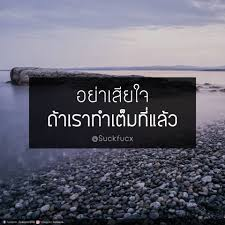 บทที่3วิธีดำเนินงาน
วัสดุอุปกรณ์ในการทำตะเกียง
1.กระป๋องน้ำอัดลม
2.เชือก
3.น้ำมันพืช
4.คัตเตอร์
5.กรรไกร
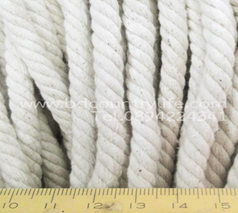 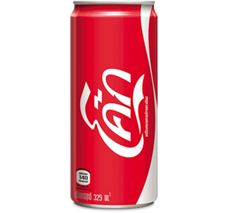 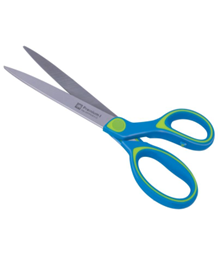 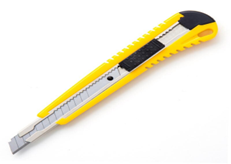 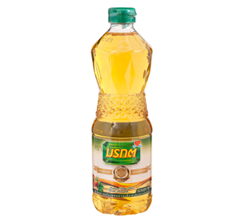 บทที่4ผลการศึกษาและอภิปราย
การประดิษฐ์ตระเกียงจาก กระป๋องน้ำสามารถทำได้ง่าย เนื่องจากกระป๋อง สามารถมาดัดแปลงเป็นสิ่งต่างๆได้และเป็นเศษวัสดุเหลือใช้ที่หาได้ทั่วไป และวิธีทำไม่ยากจนเกินไป มีความคงทนแข็งแรง ลดพื้นที่ที่มีขยะหรือลดขยะประเภทกระป๋องที่ย่อยสลายยาก และเป็นการนำกระป๋องน้ำกลับมาใช้ใหม่ให้เกิดประโยชน์เพื่อลดภาวะโลกร้อน ลดปริมาณการเผาขยะทำให้ลดแก๊สพิษในอากาศและเป็นการมูลค่าให้กับของเหลือใช้อีกด้วย
บทที่5สรุปผล
สรุปผล
 จากการประดิษฐ์ตระเกียงจากกระป๋อง สรุปผลได้ว่าเป็นการสร้างผลงานเพื่อตอบสนองปัญหาเรื่องแสงสว่างในตอนกลางคืน และลดภาวะขยะกระป๋องที่ย่อยสลายยาก และพื้นที่สะสมขยะให้น้อยลง
ประโยชน์ที่ได้รับจากโครงงาน
1.ฝึกความคิดสร้างสรรค์
2.ฝึกการทำงานเป็นกลุ่ม
3.ใช้เวลาว่างให้เกิดประโยชน์
4.รู้จักการวางแผน
5.ฝึกการเป็นผู้นำและผู้ตาม
6.ฝึกสมาธิ
7.ประหยัดค่าใช้จ่าย
8.ลดปัญหาขยะกระป๋อง
ปัญหาในการดำเนินงาน
1.การตัดกระป๋องไม่ตรงไม่เรียบเนียนเสมอกัน
2.การจุดไฟเวลาลมพัดแรงไฟจะตกลงหลุมกระป๋องจึงทำให้เกิดไฟลุกจากในกระป๋อง
การแก้ปํญหา
1.ใช้การวัดระยะช่วยในการตัด
2.นำวัตถุมาอุดเช่น ดินน้ำมัน เป็นต้น 
ข้อเสนอแนะ
1.การนำกระป๋องมาใช้ประโยชน์ด้านอื่นๆอีกด้วย
2.การลดมลพิษต่างๆ